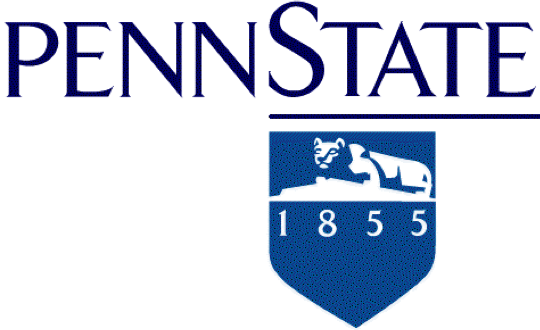 Genome Editing
BMMB 551 Genomics
Lesson 12, presentation 3
Hardison
(several slides from Dr. Cooduvalli Shashikant)
4/26/15
1
Genome Editing
Removal, modification, or addition of a functional element into the genome of a living cell or organism
Genes, regulatory regions
Random changes
Insertion of plasmids or viruses at any of many accessible targets
Directed changes
Homologous recombination
Sequence-specific DNA binding macromolecules
Protein domains: Zn fingers, TALEs
RNA: CRISPR
4/26/15
2
Sequence-directed DNA cleavage
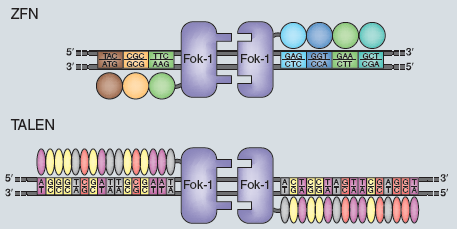 Nature Methods January 2012 issue
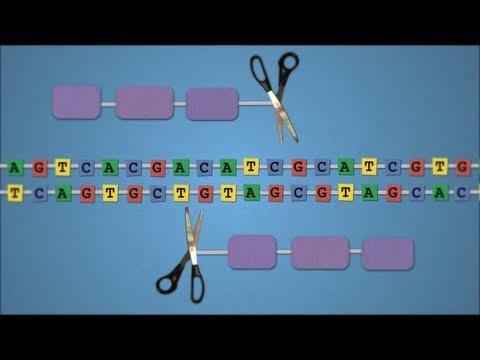 http://www.youtube.com/watch?v=zDkUFzZoQAs
[Speaker Notes: Nature Methods January issue
Nature Methods, 9, 27, 2012]
Zinc Finger Endonuclease
Array of zinc fingers (3-6) recognizing specific sequences are designed
Zn finger domains linked to FokI endonuclease domain
Bind to specific sequences and cleave sequences 
Induces double stranded break that can be repaired
Urnov et al., Nat rev gen, 11, 636, 2010
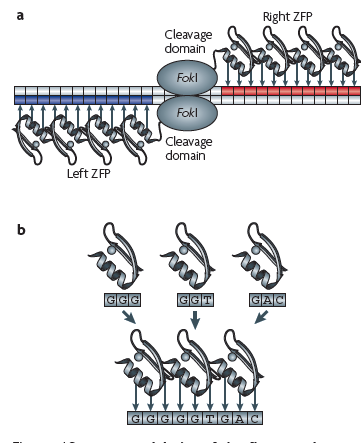 TALES
Transcription Activator-like Effectors (TALE) produced by plant pathogen, Xanthomonas spp
17-18 repeats of 34 amino acids arranged side by side
DNA binding specificity is determined by the amino acids at positions 12 and 13 within each repeat
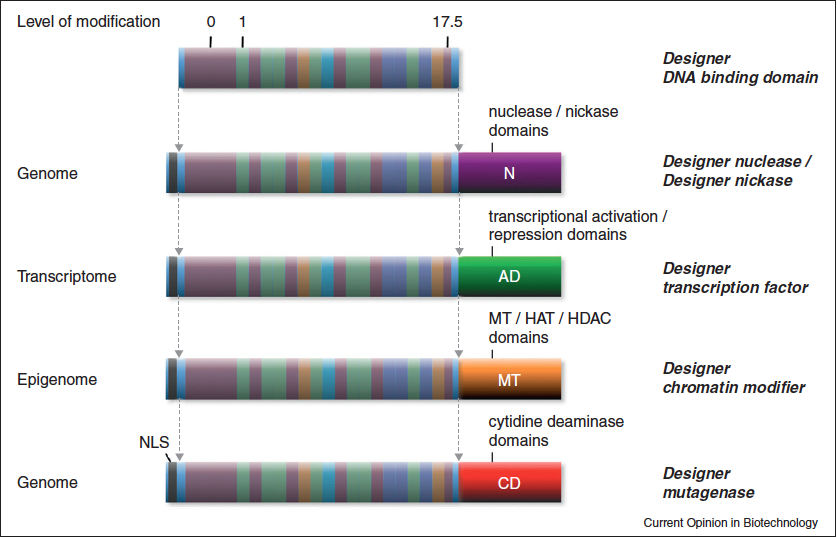 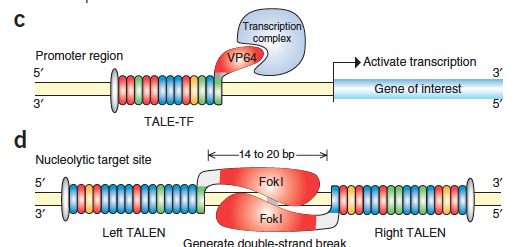 TALENS
Example of targeted binding
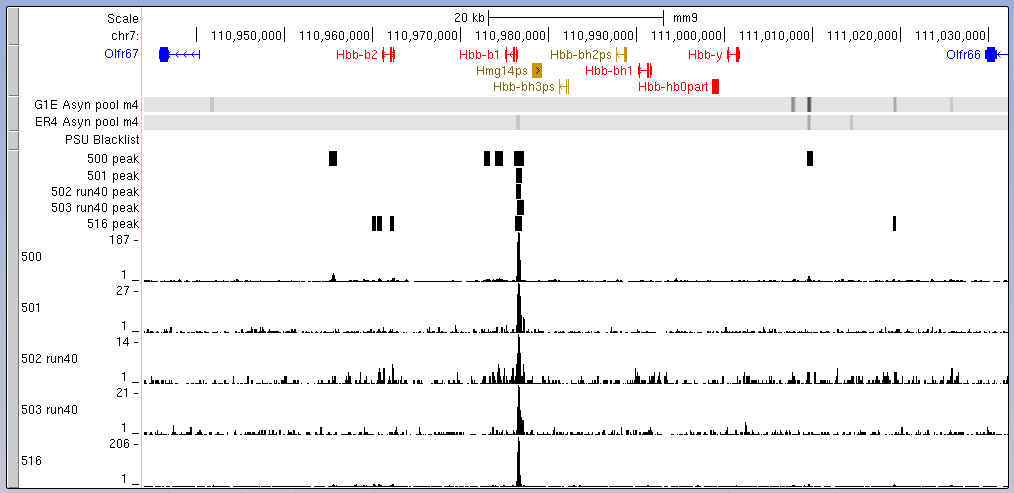 4/26/15
7
CRISPR and CAS9
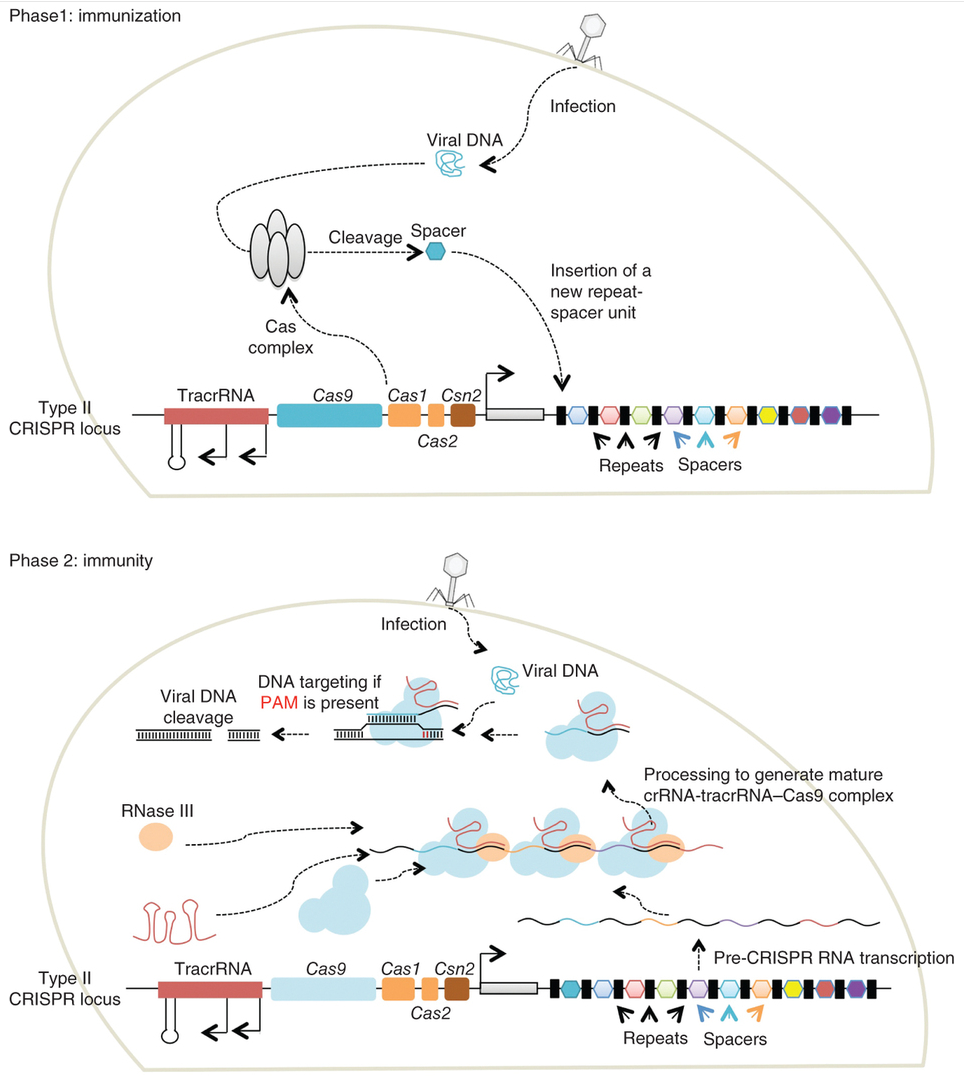 Mali et al. (2013) Nature Methods 10: 957- 963
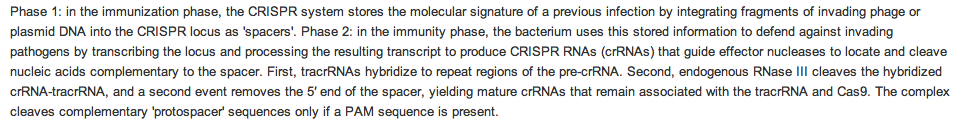 4/26/15
8
CRISPR RNAs guide CAS9 to specific genomic targets
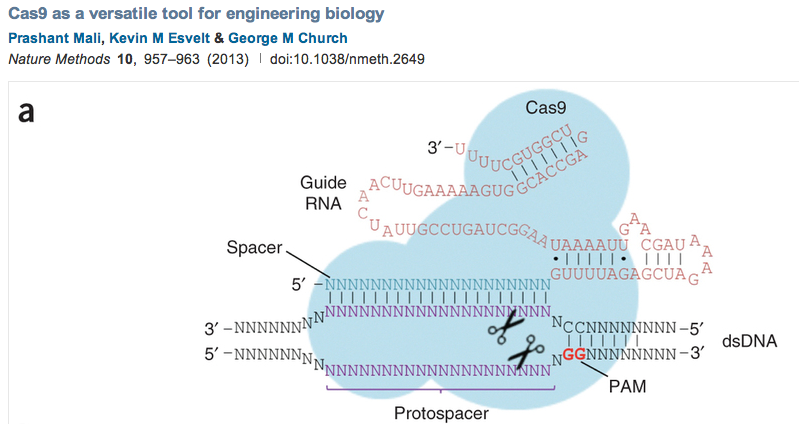 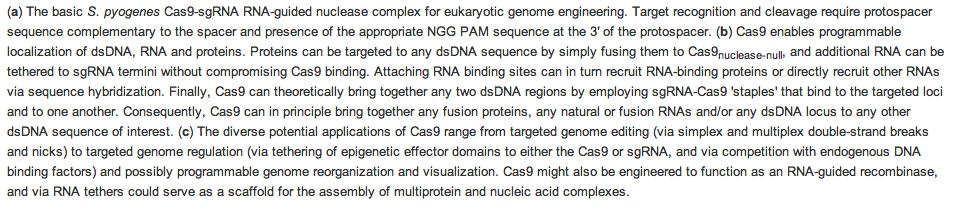 4/26/15
9
CAS9 can be modified to direct a marker or enzyme to a specific genomic target
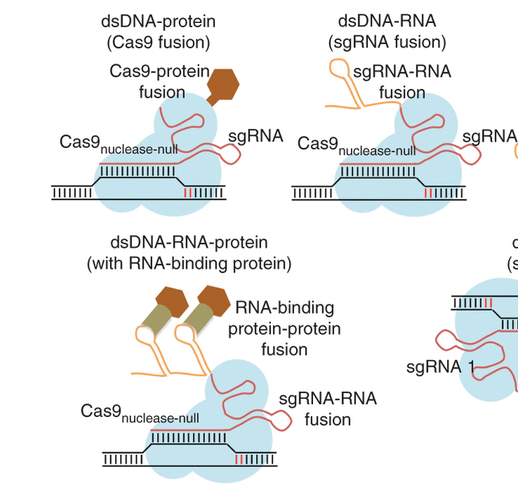 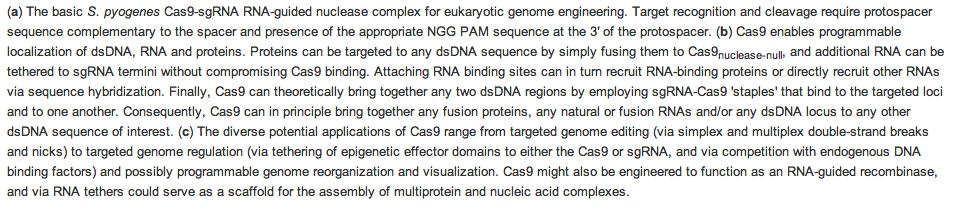 4/26/15
10
Mali et al. (2013) Nature Methods 10: 957- 963
CAS9-CRISPR to alter sequences or direct activities to specific locations
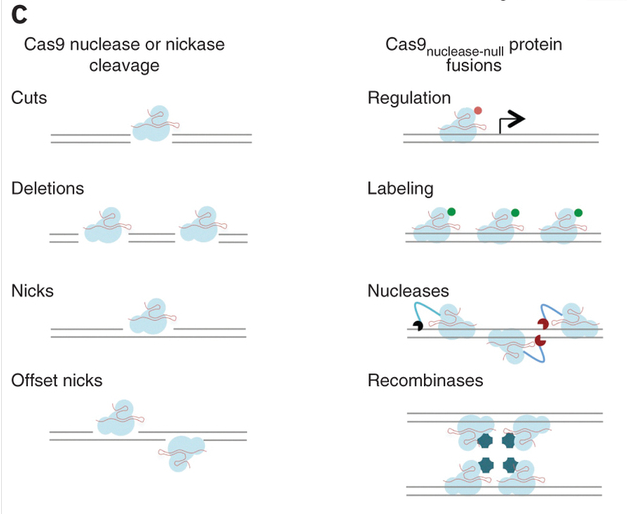 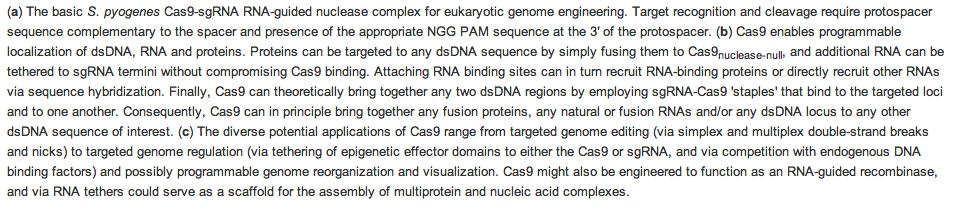 4/26/15
11
Mali et al. (2013) Nature Methods 10: 957- 963